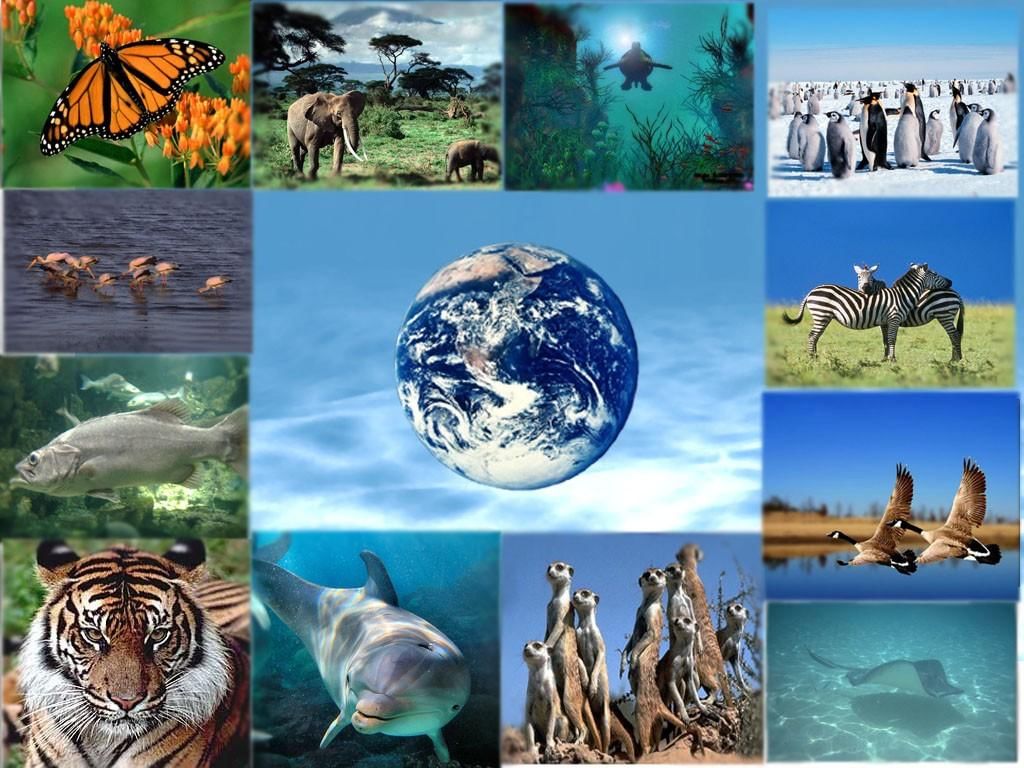 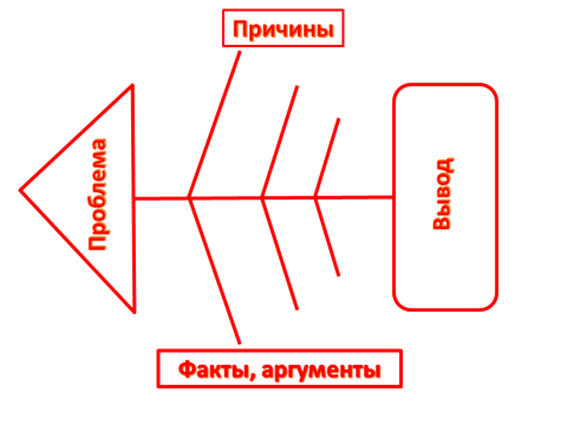 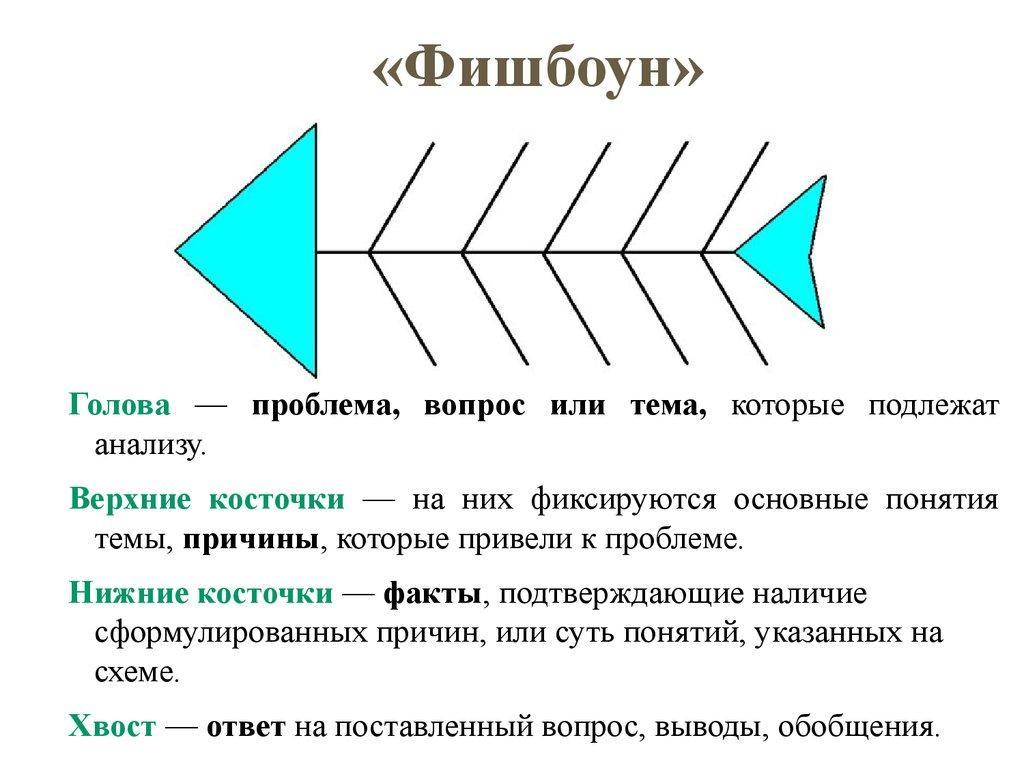 Фишбоун
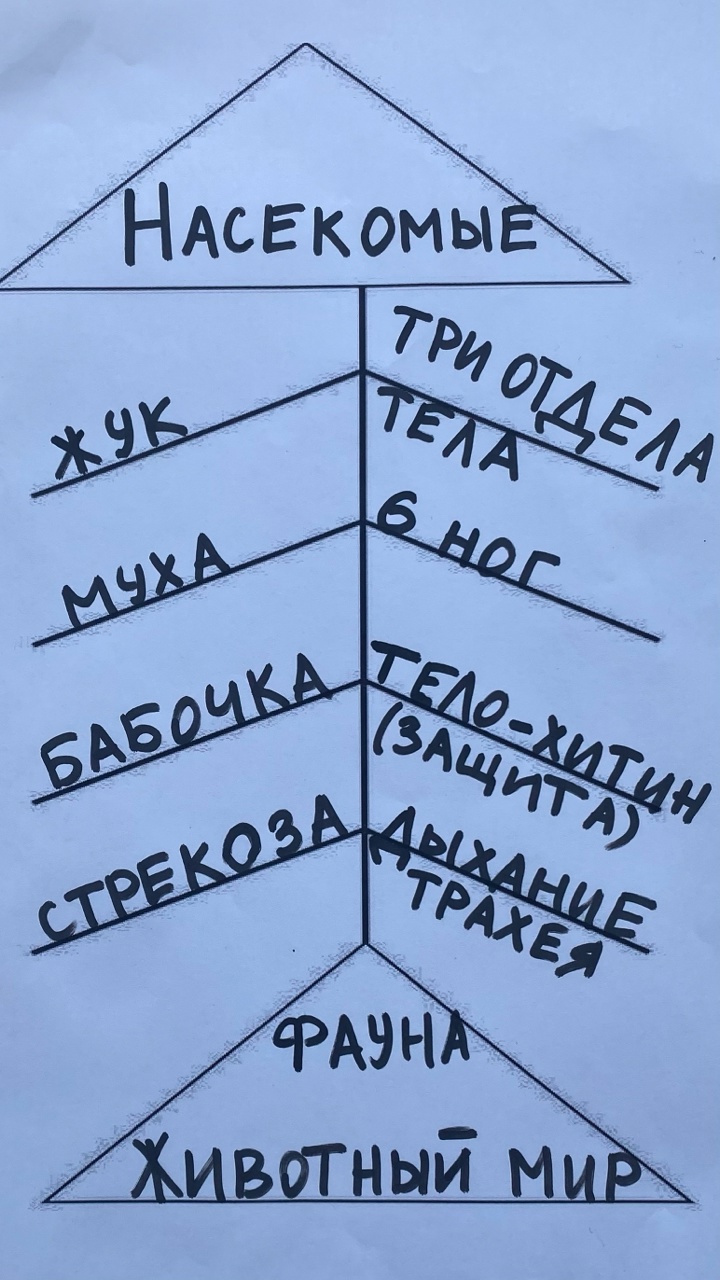 Эталон